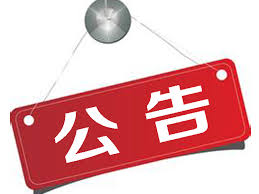 桃園市立觀音國民中學
113學年度新生編班
日期:113年7月10日 (星期三)
時間:上午8點30分
地點:1棟2樓 分組合作學習教室
★歡迎新生家長與會★
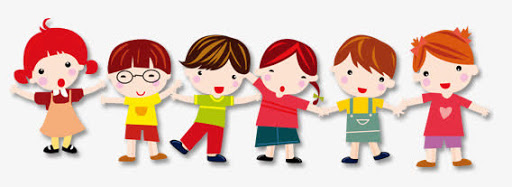 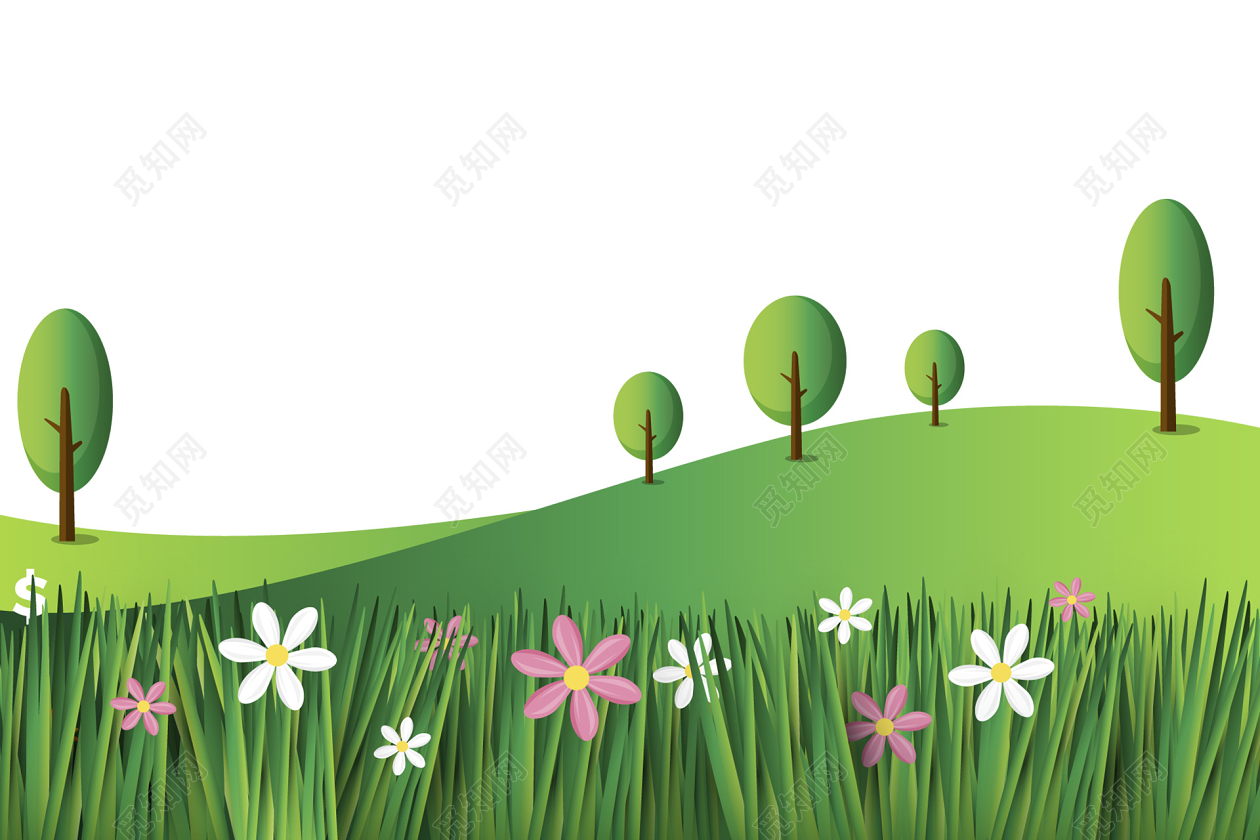 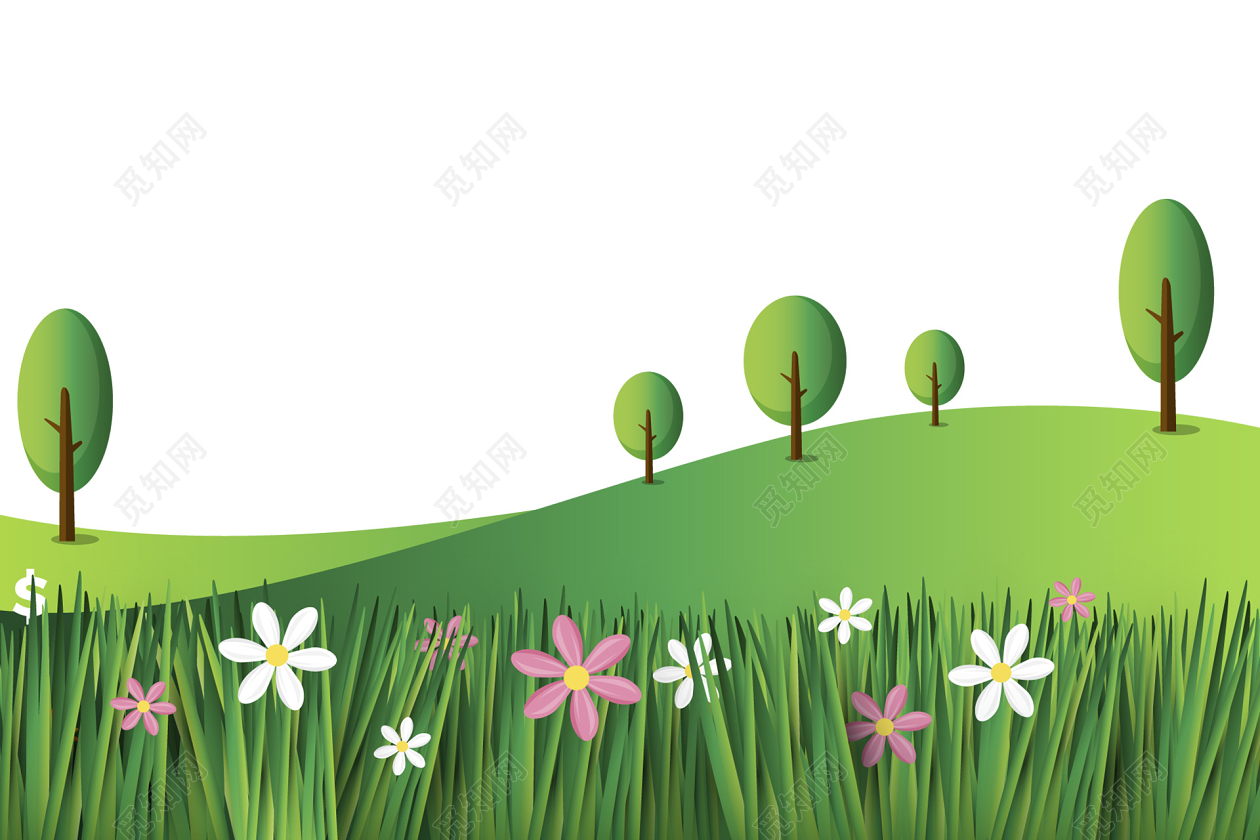